Digital Signal Processing: Spectral Analysis
CPSC 501: Advanced Programming Techniques
Fall 2020
Jonathan Hudson, Ph.D
Instructor
Department of Computer Science
University of Calgary
Monday, August 24, 2020
Fourier Theorem
Fourier Theorem
Additive synthesis
Pure tones can be added together to form a complex tone (additive synthesis):
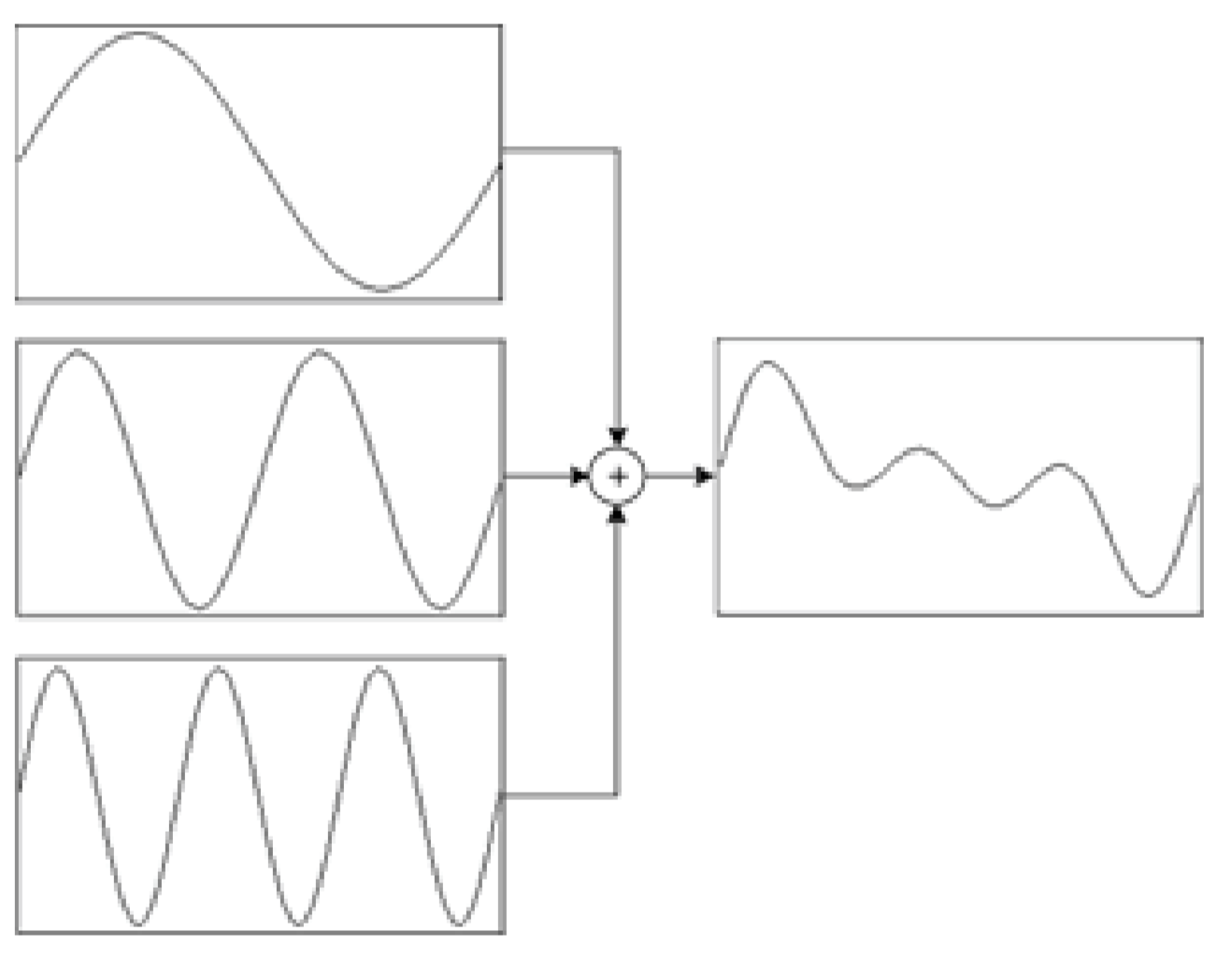 Fourier decomposition
Fourier analysis decomposes a complex signal into its component parts	

i.e.  its spectrum	

The Fourier transform calculates the spectrum of a continuous signal	
Transforms from the time domain to the frequency domain
Discrete Fourier Transform
Discrete Fourier Transform
What frequencies are present
The discrete Fourier transform (DFT) calculates the spectrum of a digital signal	
Spectrum -> Which frequencies are present
Harmonic Numbers -> we go up multiples of frequencies (this gives us regular components to break signal down into)
Breakdown
In code
Get initial summation values
C implementation:	
#define PI     3.141592653589793
#define TWO_PI (2.0 * PI)
void dft(double x[], int N, double a[], double b[]){    	
	int n, k;    
	double omega = TWO_PI / (double)N;    
	for (k = 0; k < N; k++) {
        	a[k] = b[k] = 0.0;
        	for (n = 0; n < N; n++) {
            		a[k] += (x[n] * cos(omega * n * k));
            		b[k] -= (x[n] * sin(omega * n * k));
}   }   }
Process result
What we get?
Harmonic numbers
The DFT gives amplitudes for both positive and negative frequencies (harmonics)	 	
If N = 8:
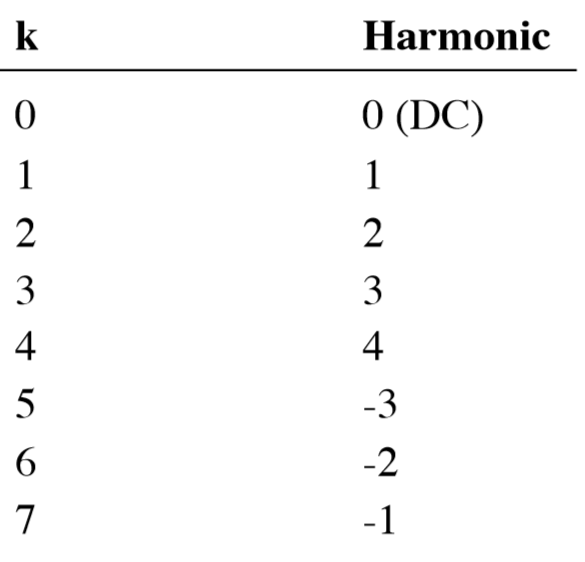 Final amplitudes
Add these together to get the amplitude of a harmonic:	
x[0] = amplitude[0];
x[N/2] = amplitude[N/2];
for (k = 1, j = N-1; k < N/2; k++, j--)
x[k] = amplitude[k] + amplitude[j];
Performance?
Performance
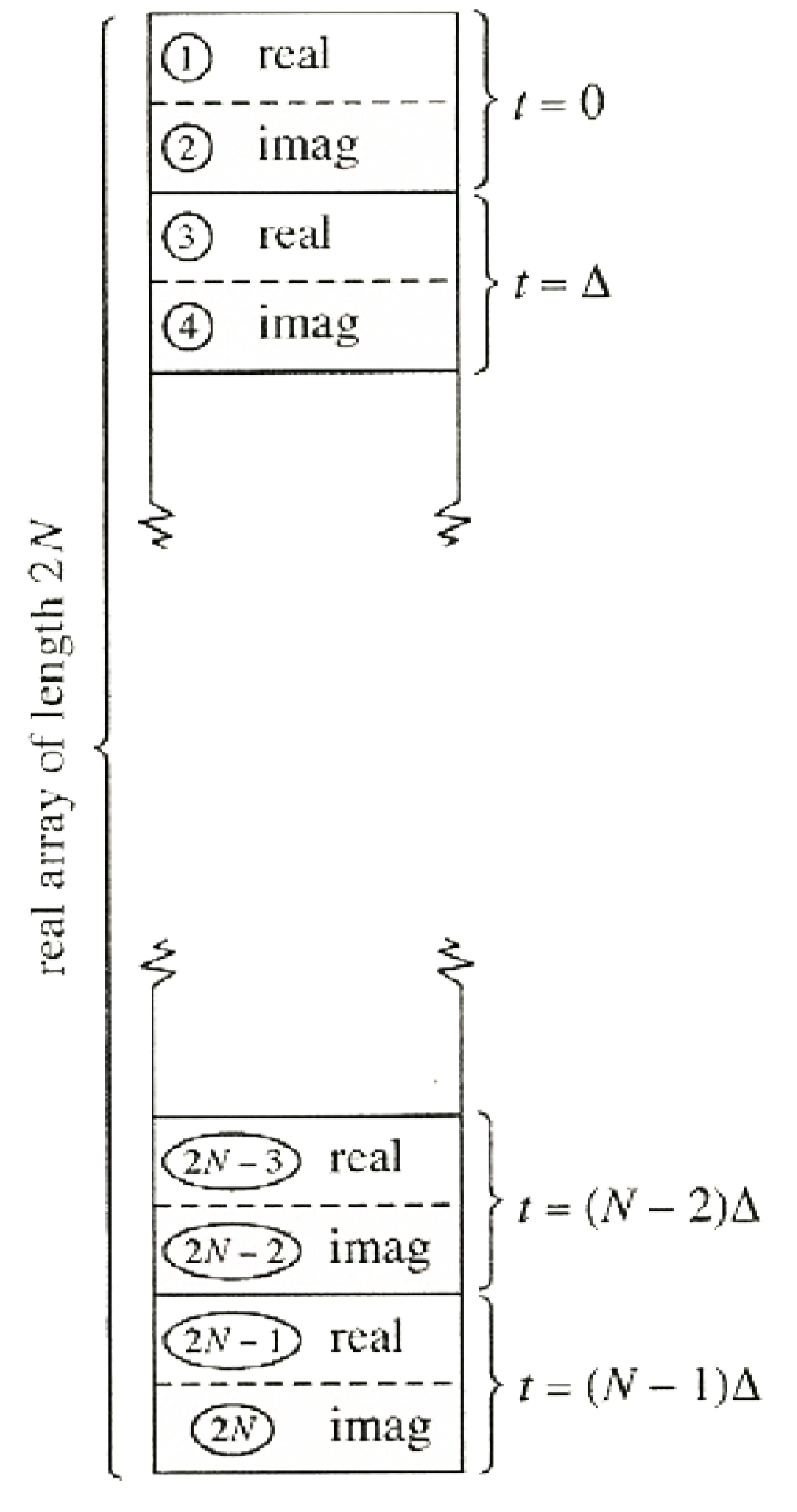 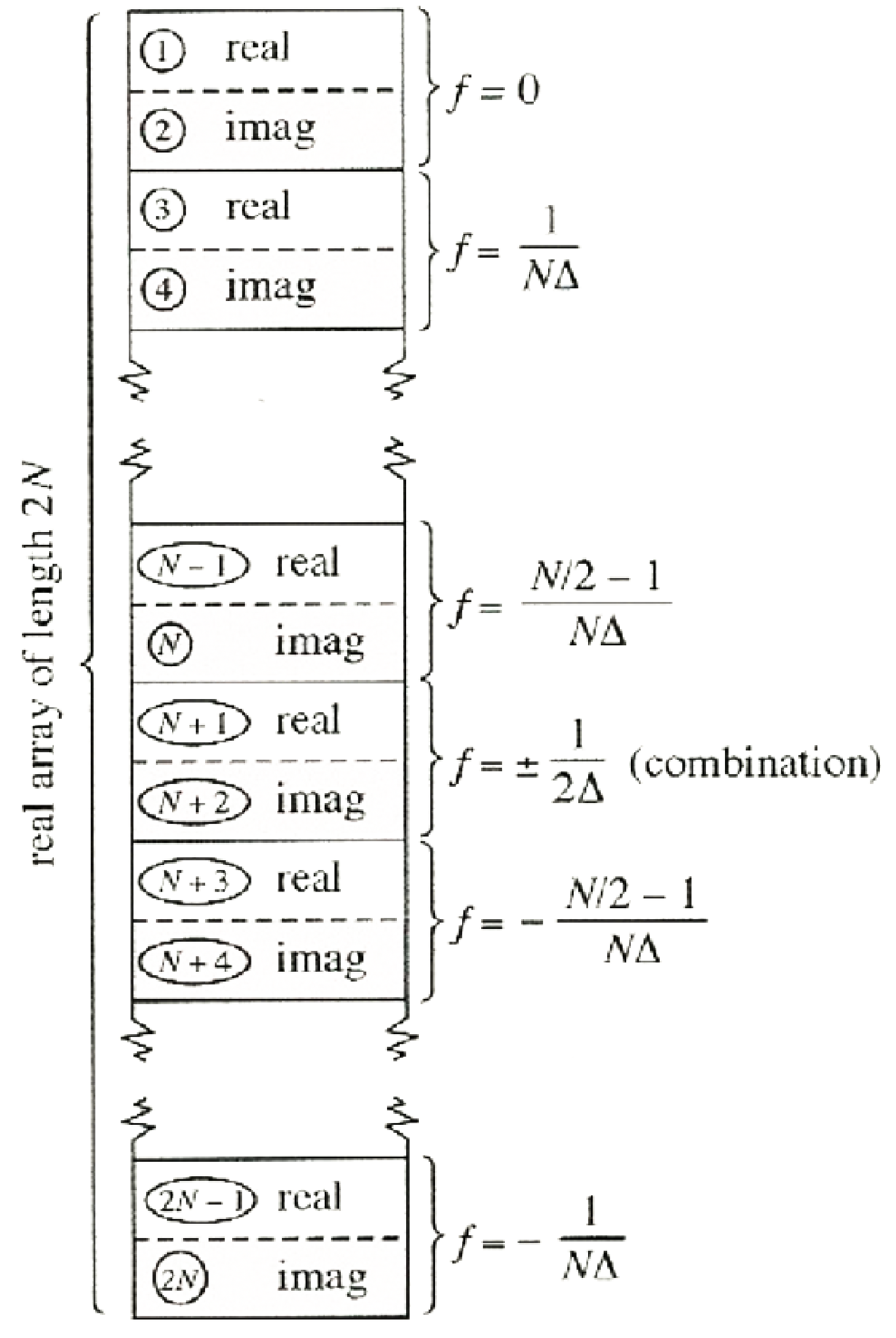 FFT
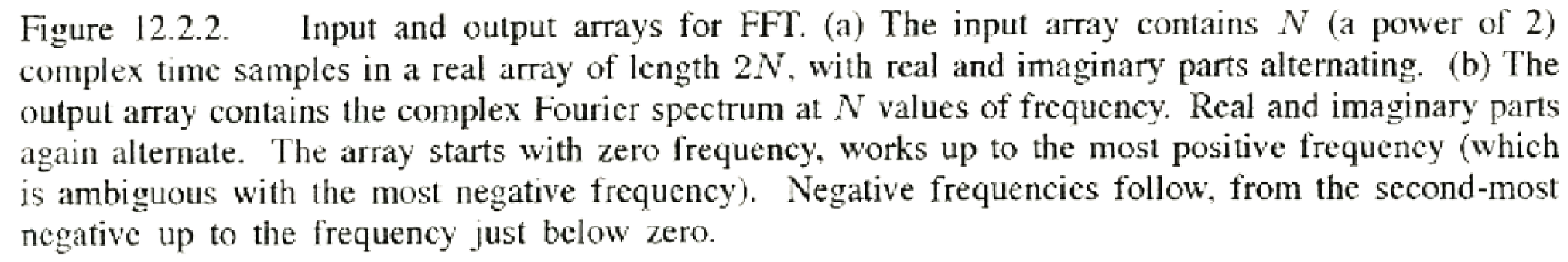 Spectral Analysis
Spectral Analysis
Like the DFT, the output of the FFT must be further processed to give meaningful results
The DFT calculates the spectrum for a single cycle of a waveform	
Result can be displayed as a bar graph	
Shows the relative amplitudes of the harmonics
Signals as frequency bar graphs
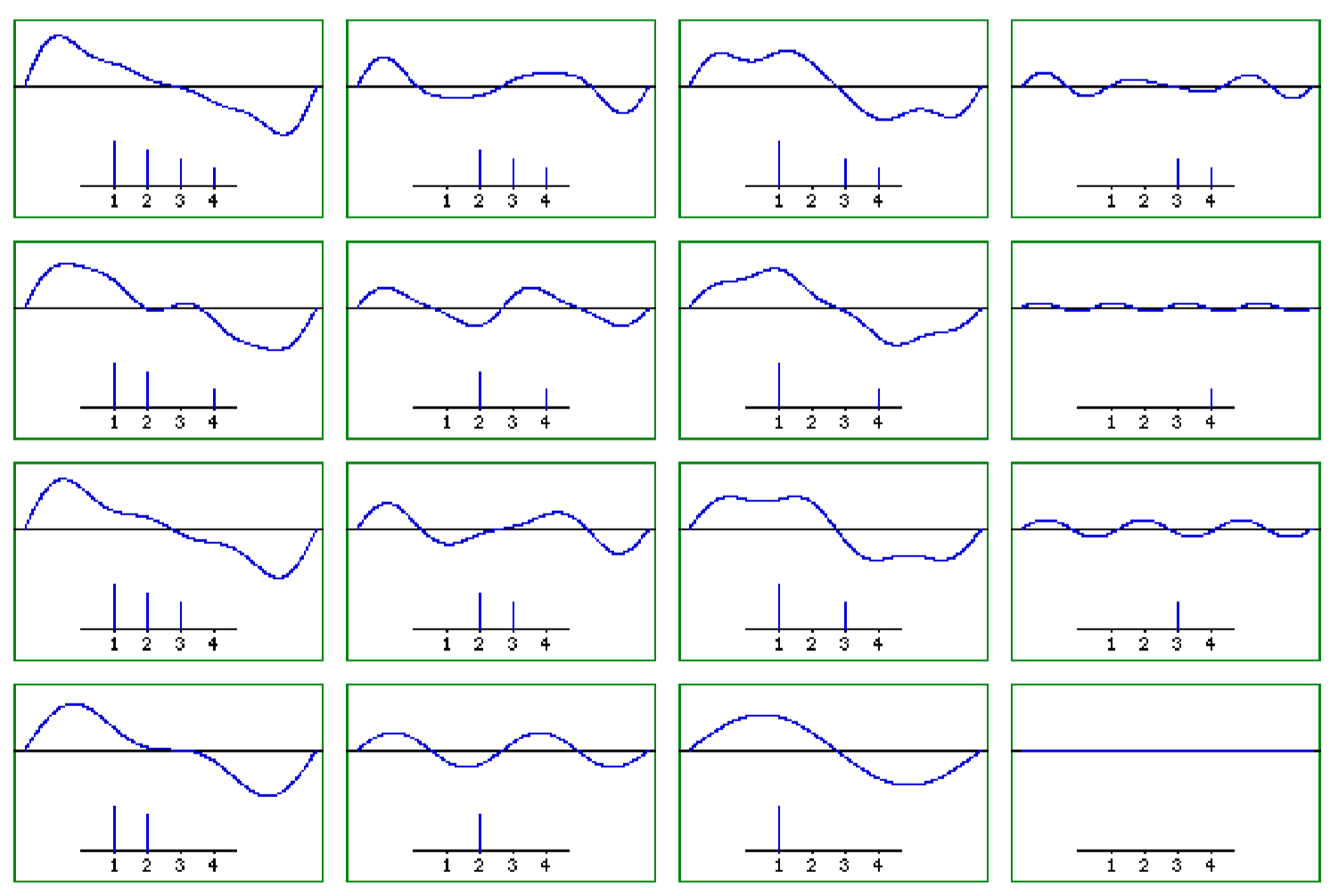 DFT Window
The DFT can be applied to an arbitrary “window” of a longer waveform	
Is a “snapshot” of the spectrum at a particular time
Window is typically 512 or 1024 samples long	
Instead of harmonics, the output represents how much energy is present in particular “bins”	
When graphed, the amplitudes are joined together to form a continuous line	
E.g.
Example frequency outputs
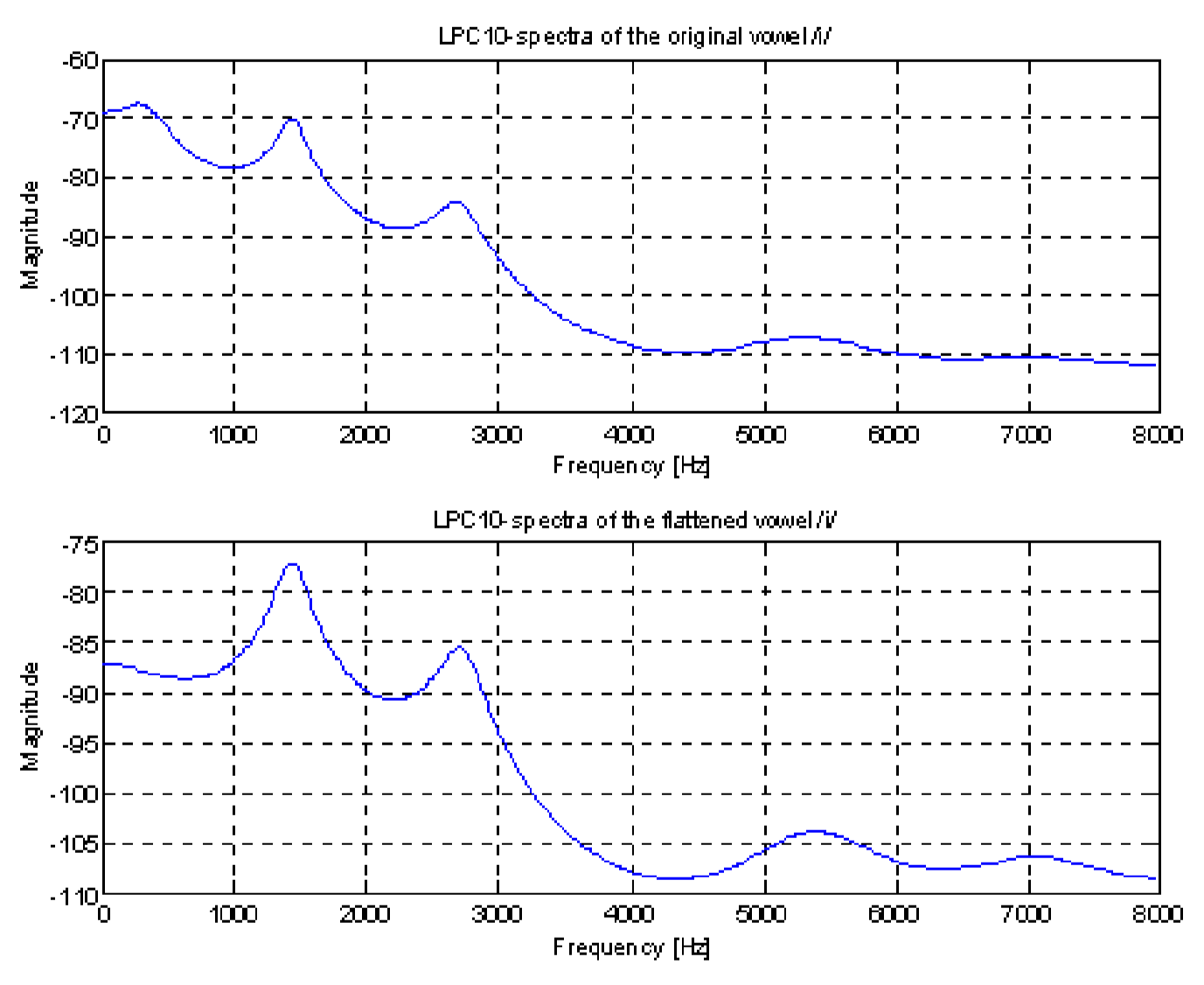 Within an application
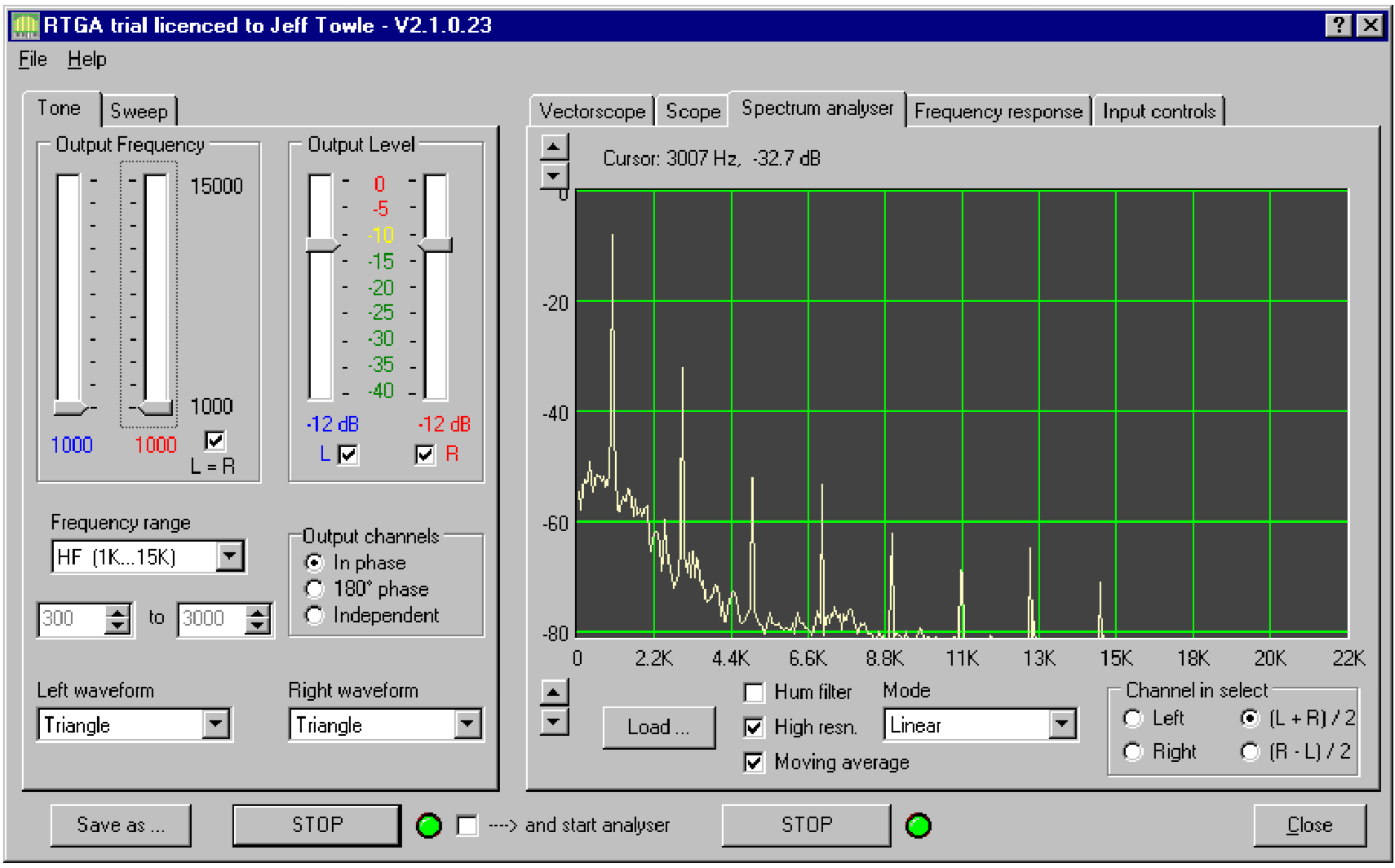 Spectral Analysis
The spectrum can be plotted as it changes over time	

The analysis window slides along the time axis	
Can be end to end	
Or overlapping	

Can be graphed as a 3D “waterfall”	
E.g.
Spectral Analysis
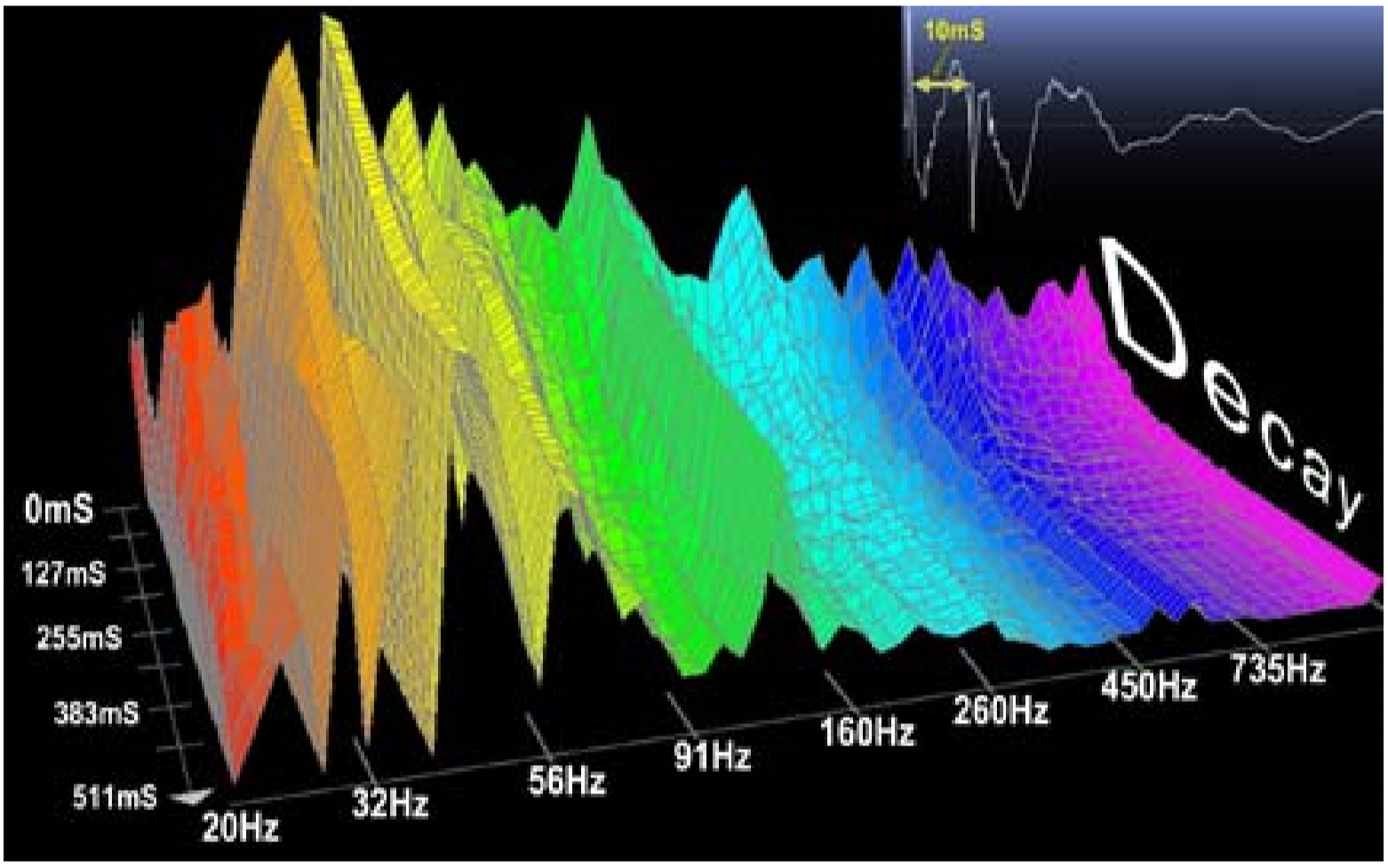 Spectral Analysis
Can also be displayed as a spectrogram	
X axis:  time	
Y axis:  frequency	
Darkness of pixel represents amplitude	
White:  0 amplitude	
Black:  full amplitude	
E.g.
Spectral Analysis
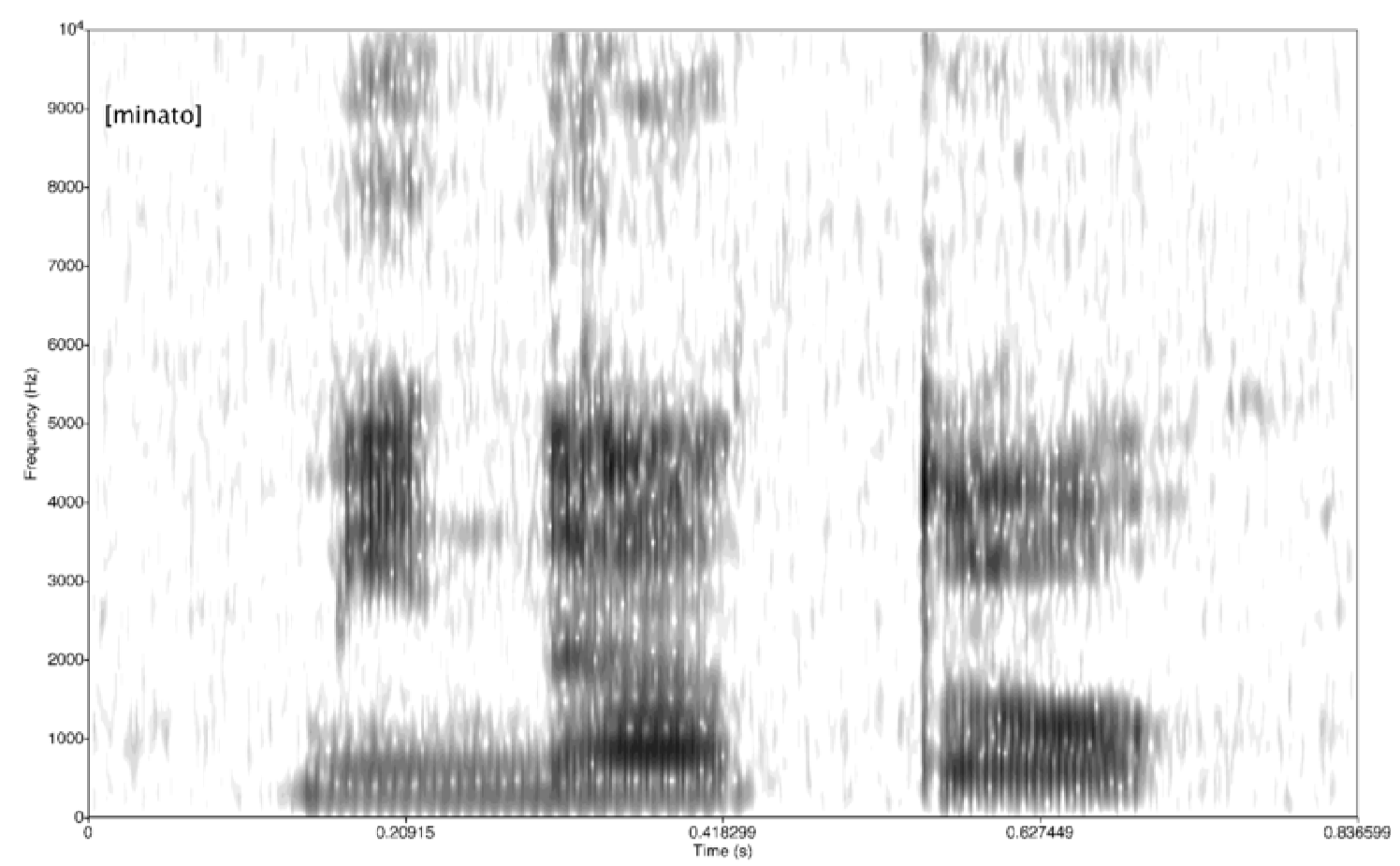 Spectral Analysis
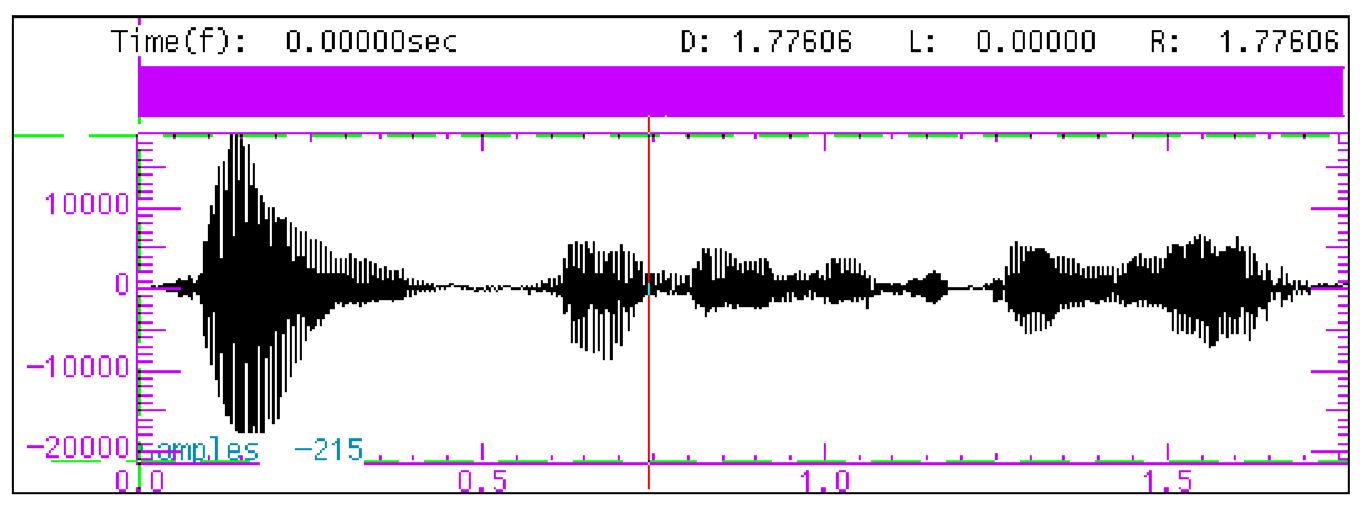 Spectral Analysis
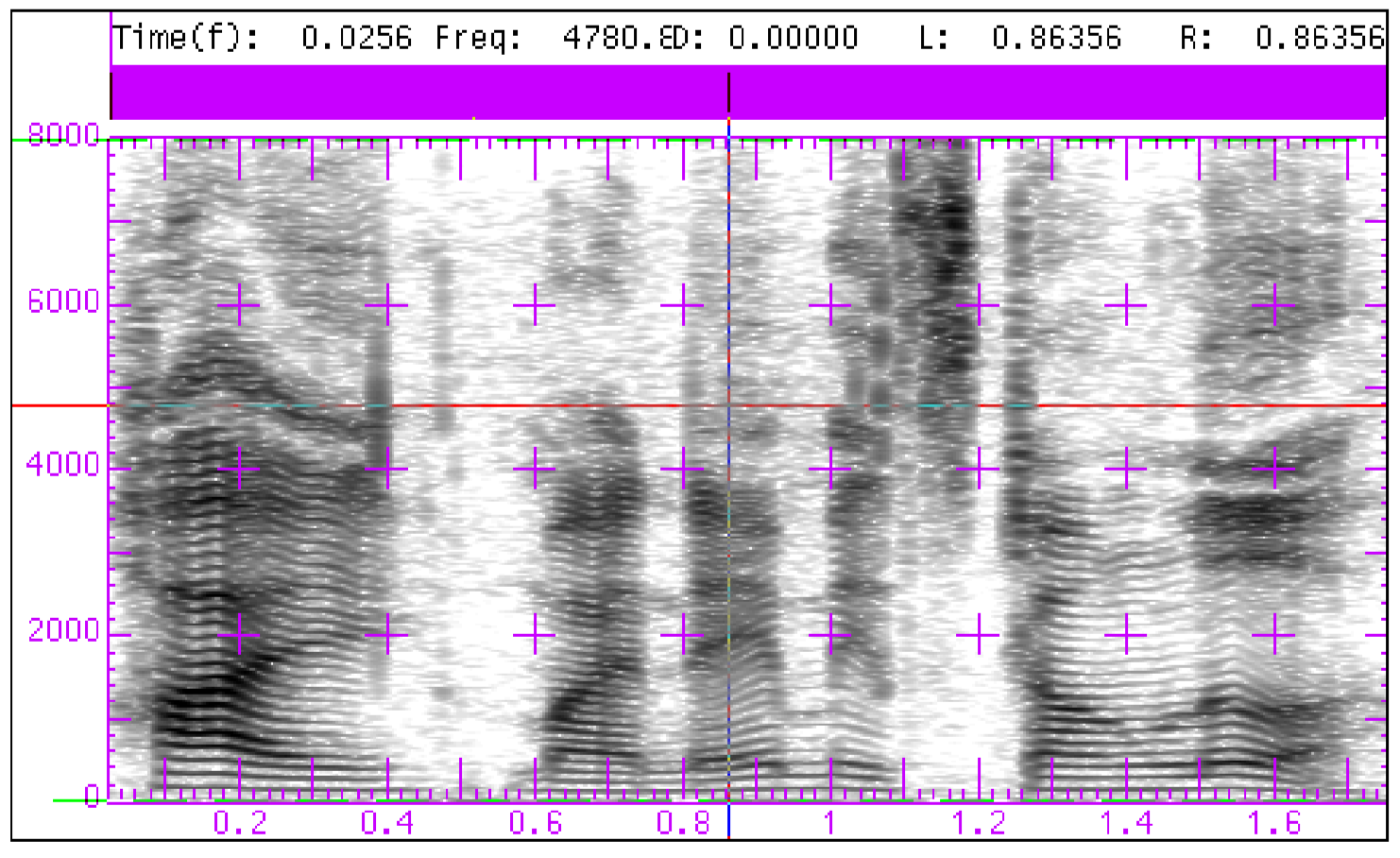 Onward to … convolution.
Jonathan Hudson
jwhudson@ucalgary.ca
https://pages.cpsc.ucalgary.ca/~hudsonj/